Reception Long 
Term Plan 23-24
Bugle School  will be a place where children’s individual needs and abilities will be recognised and nurtured, their successes acknowledged and celebrated. 
To see Bugle School as a place where children are happy, confident and secure in the knowledge that they are valued and listened to, where they can be excited and challenged in an environment that promotes learning at all levels.  
To see Bugle School at the centre of our community and  accessible to all. At  Bugle School, we recognise that children develop quickly in the Early Years. We aim to give children the best possible start to life, a secure foundation that their learning can be built upon. Children are born ready and are able and eager to learn and we aim to promote their learning in our warm, caring and safe environment. 
We recognise the importance of a strong partnership between parents, carers and staff at school. This is an essential ingredient to the child’s success and we encourage parents to contribute to their child’s development by sharing their child’s learning journey and attending parent meetings.
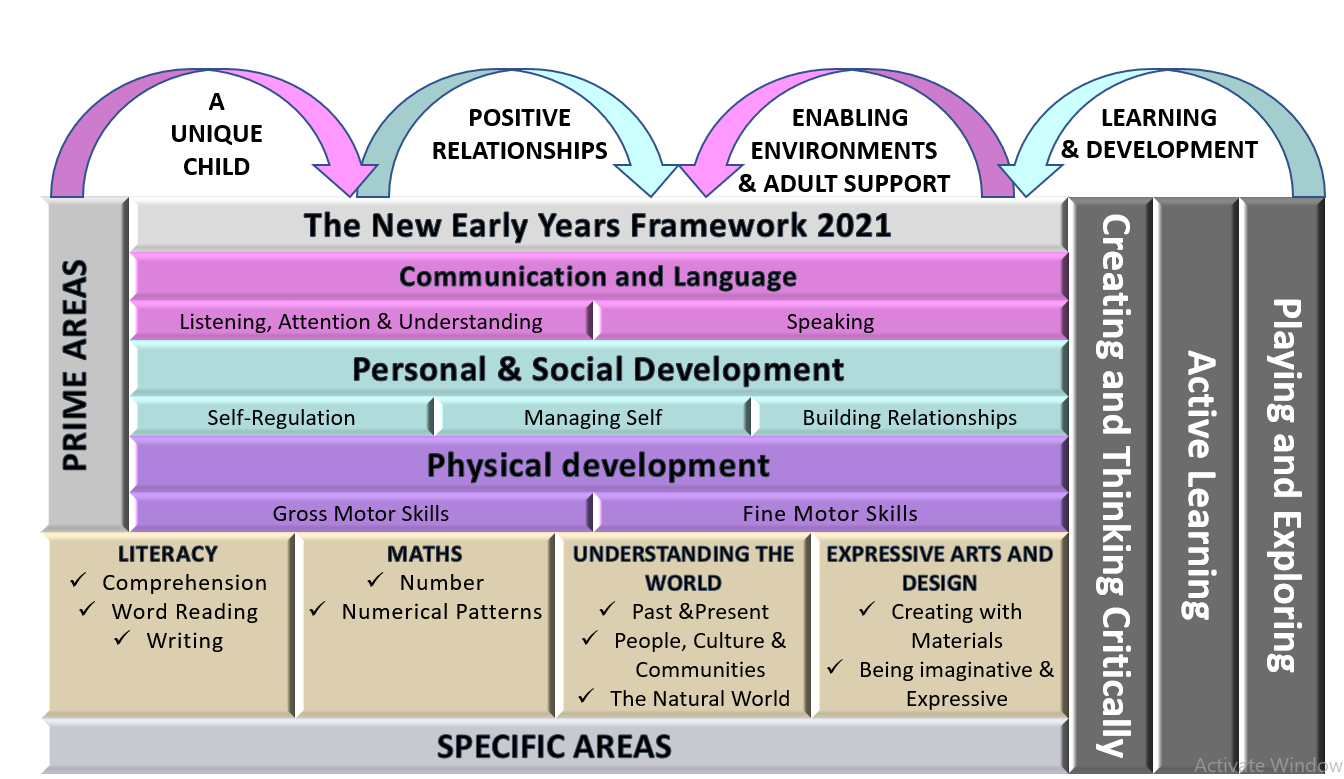 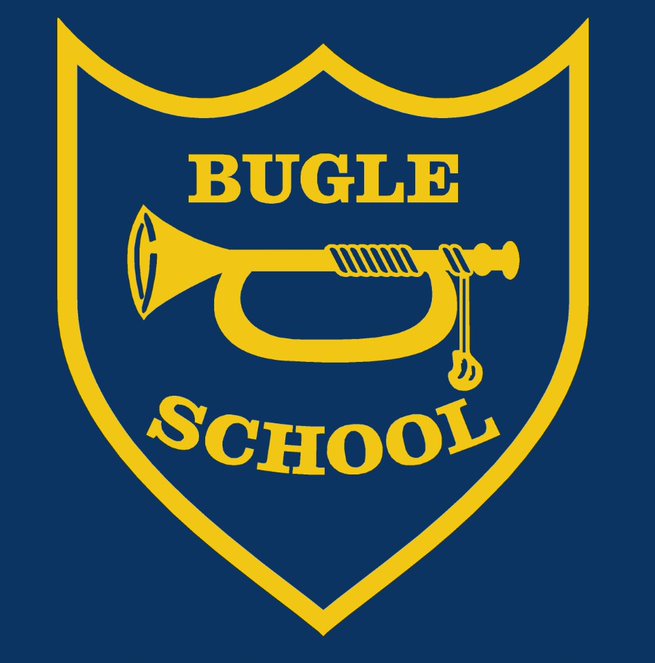 Reception Long Term Plan 23-24
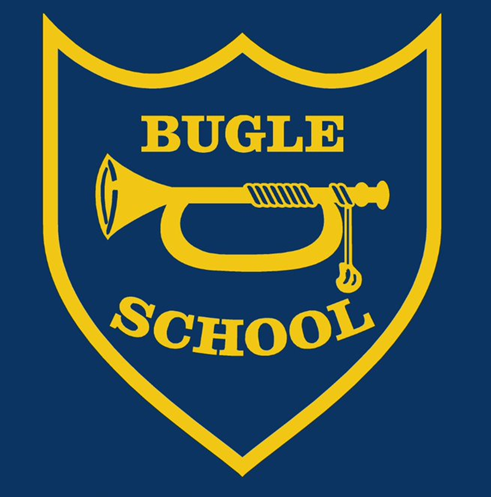 Reception Long Term Plan 23-24
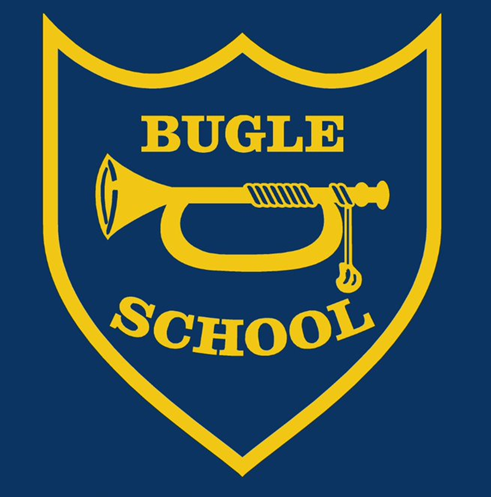 Reception Long Term Plan 23-24
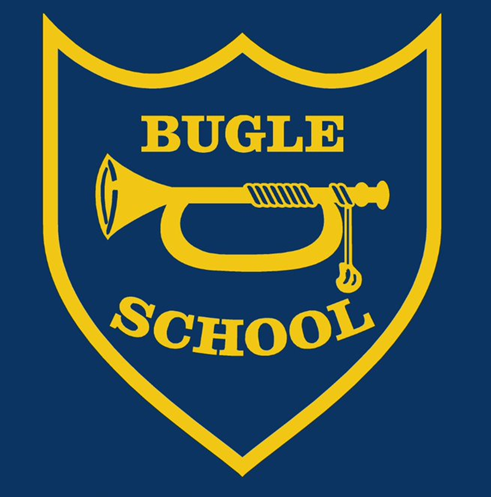 Reception Long Term Plan 23-24
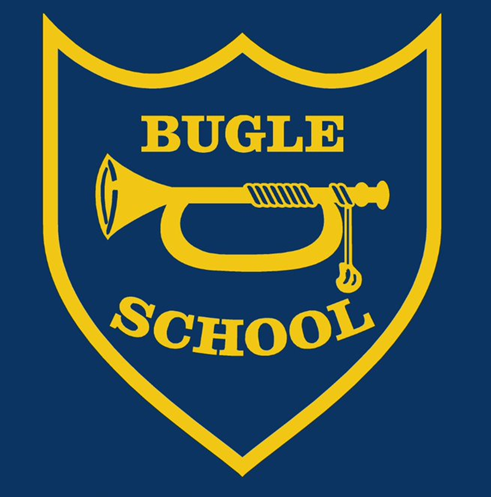 Reception Long Term Plan 23-24
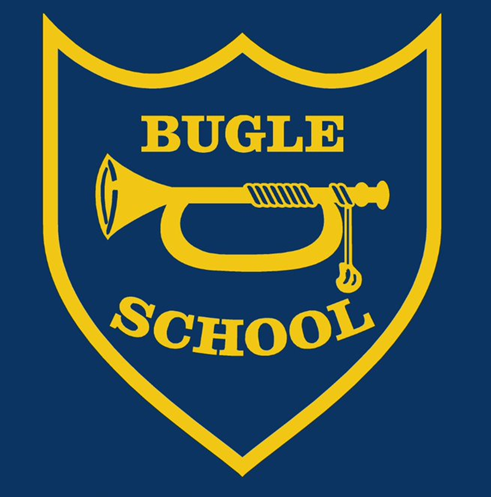 Reception Long Term Plan 23-24
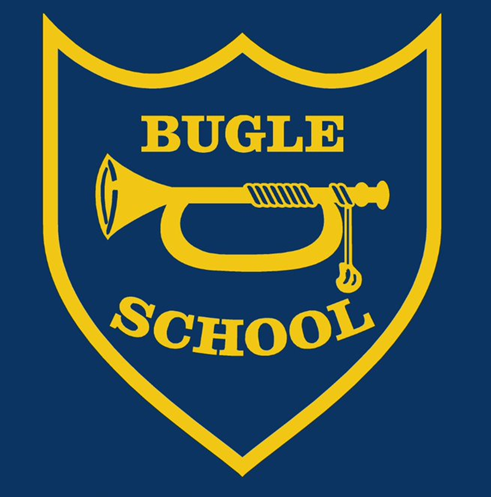 Reception Long Term Plan 23-24
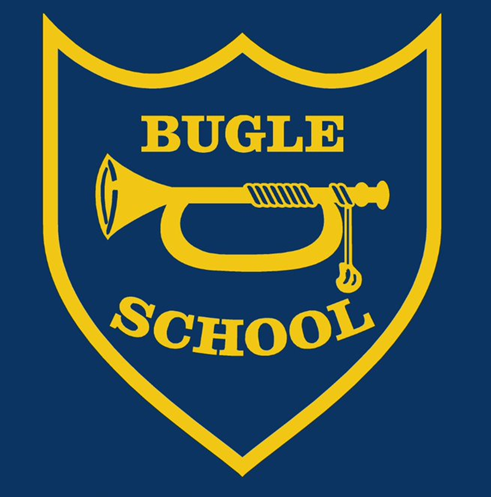 Reception Long Term Plan 23-24
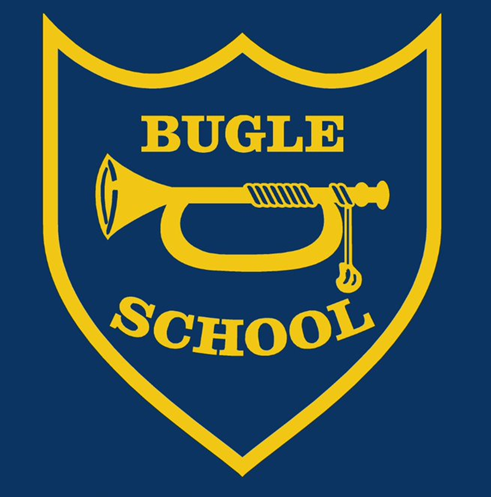 Reception Long Term Plan 23-24
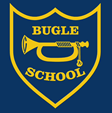 Reception Long Term Plan 23-24
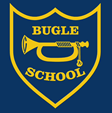 Reception Long Term Plan 23-24
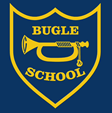 Reception Long Term Plan 23-24
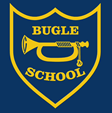 Reception Long Term Plan 23-24
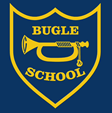 Reception Long Term Plan 23-24
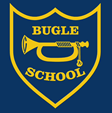 Reception Long Term Plan 23-24
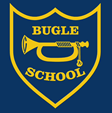